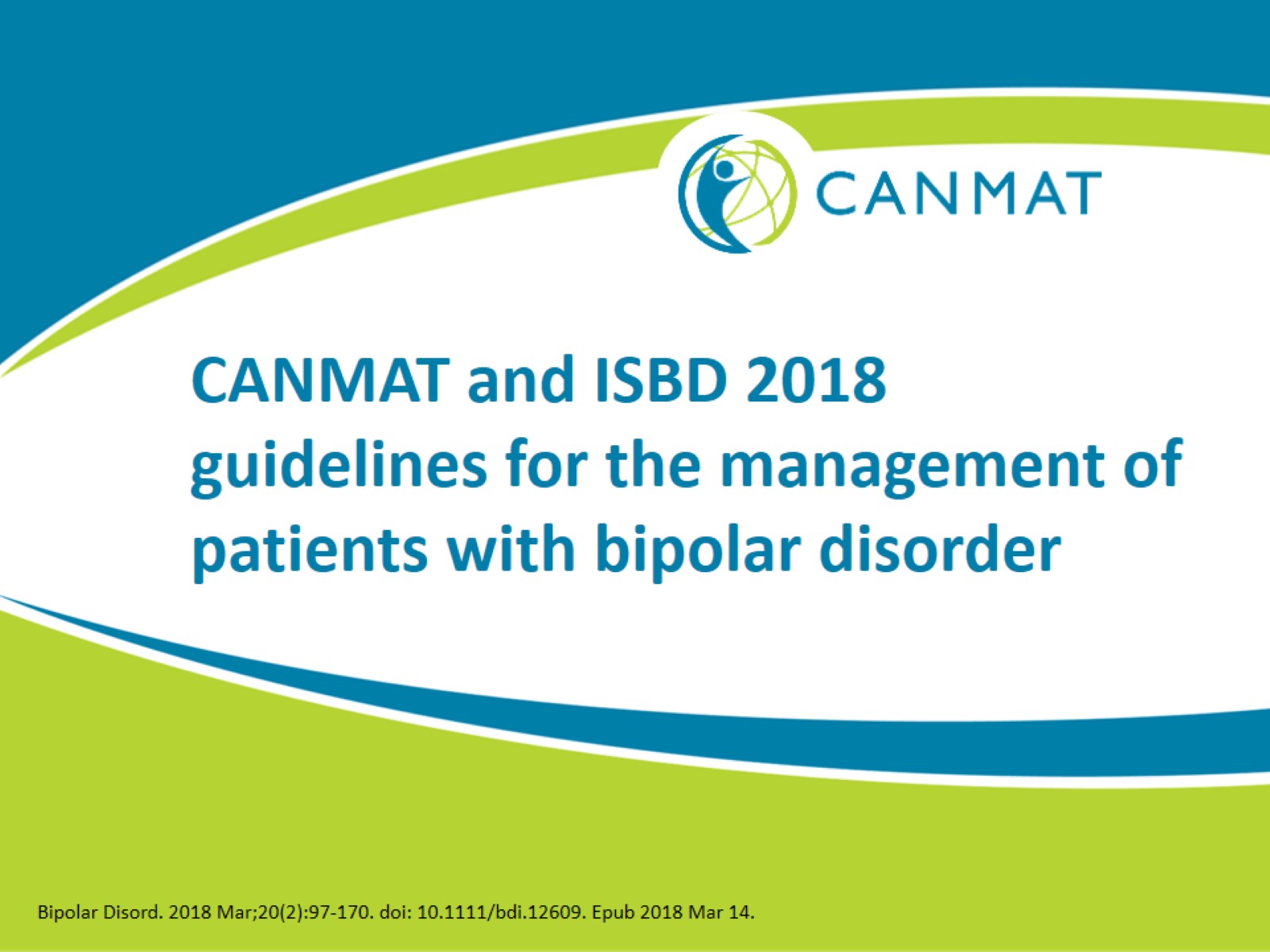 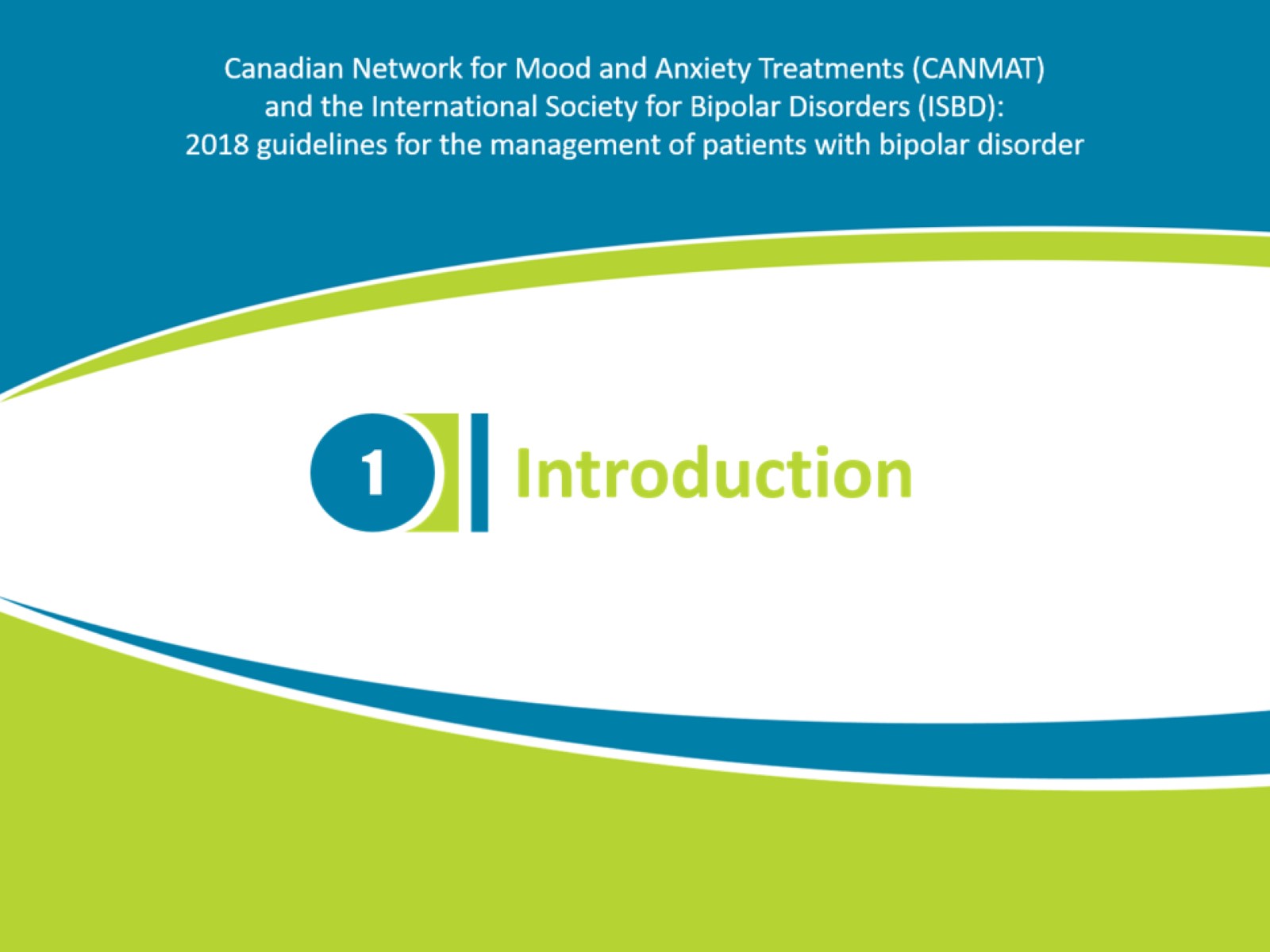 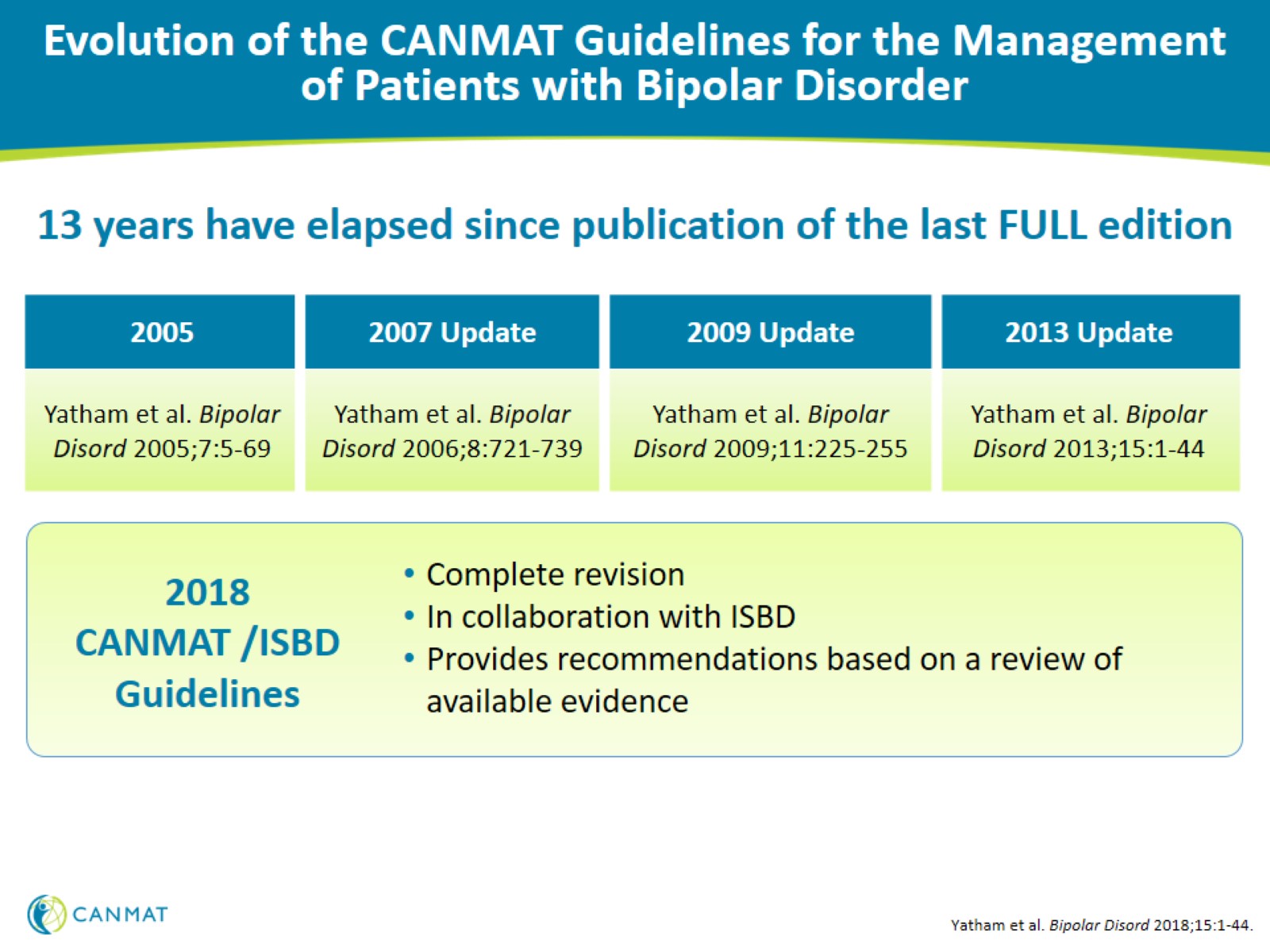 Evolution of the CANMAT Guidelines for the Management of Patients with Bipolar Disorder
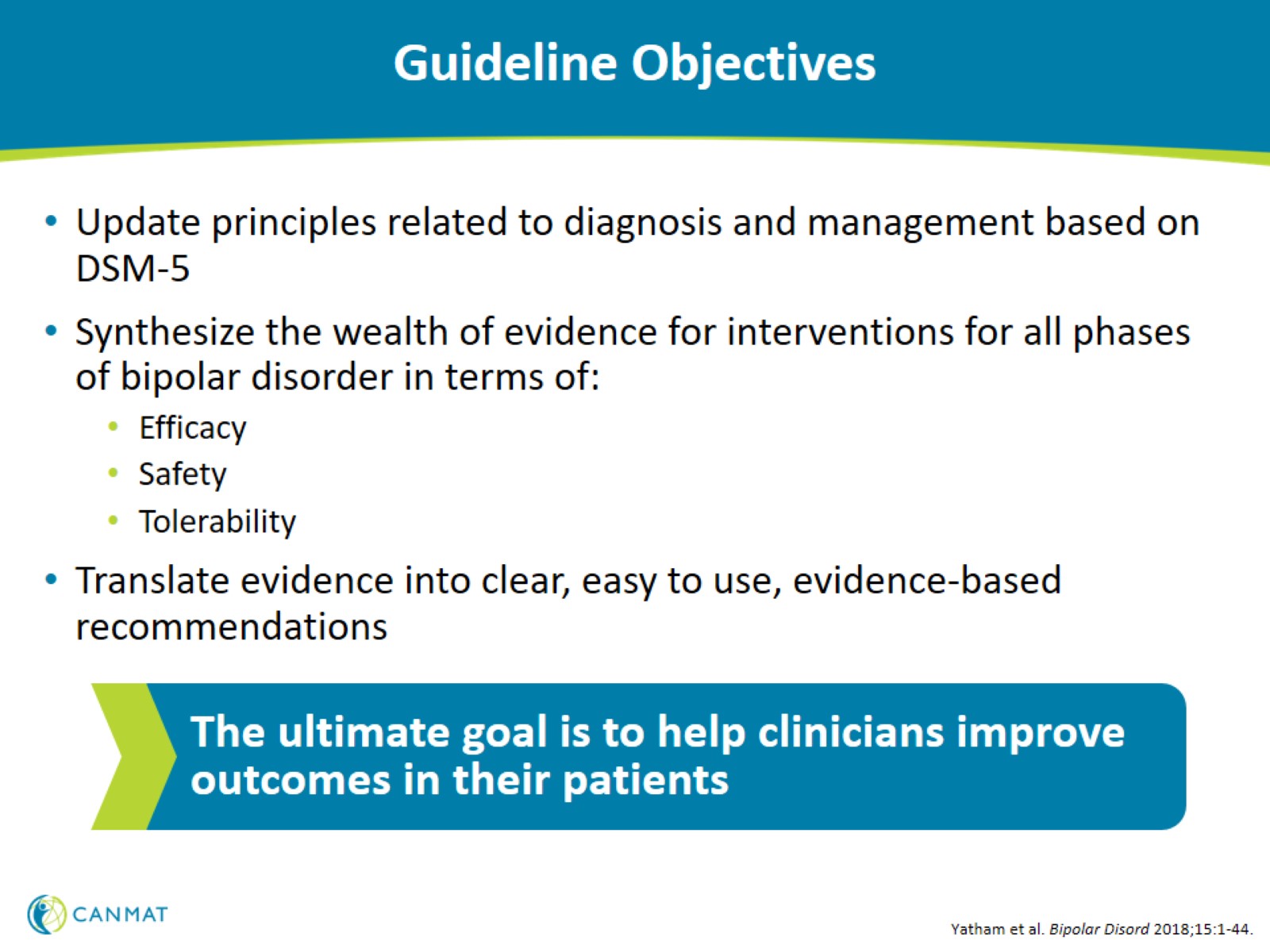 Guideline Objectives
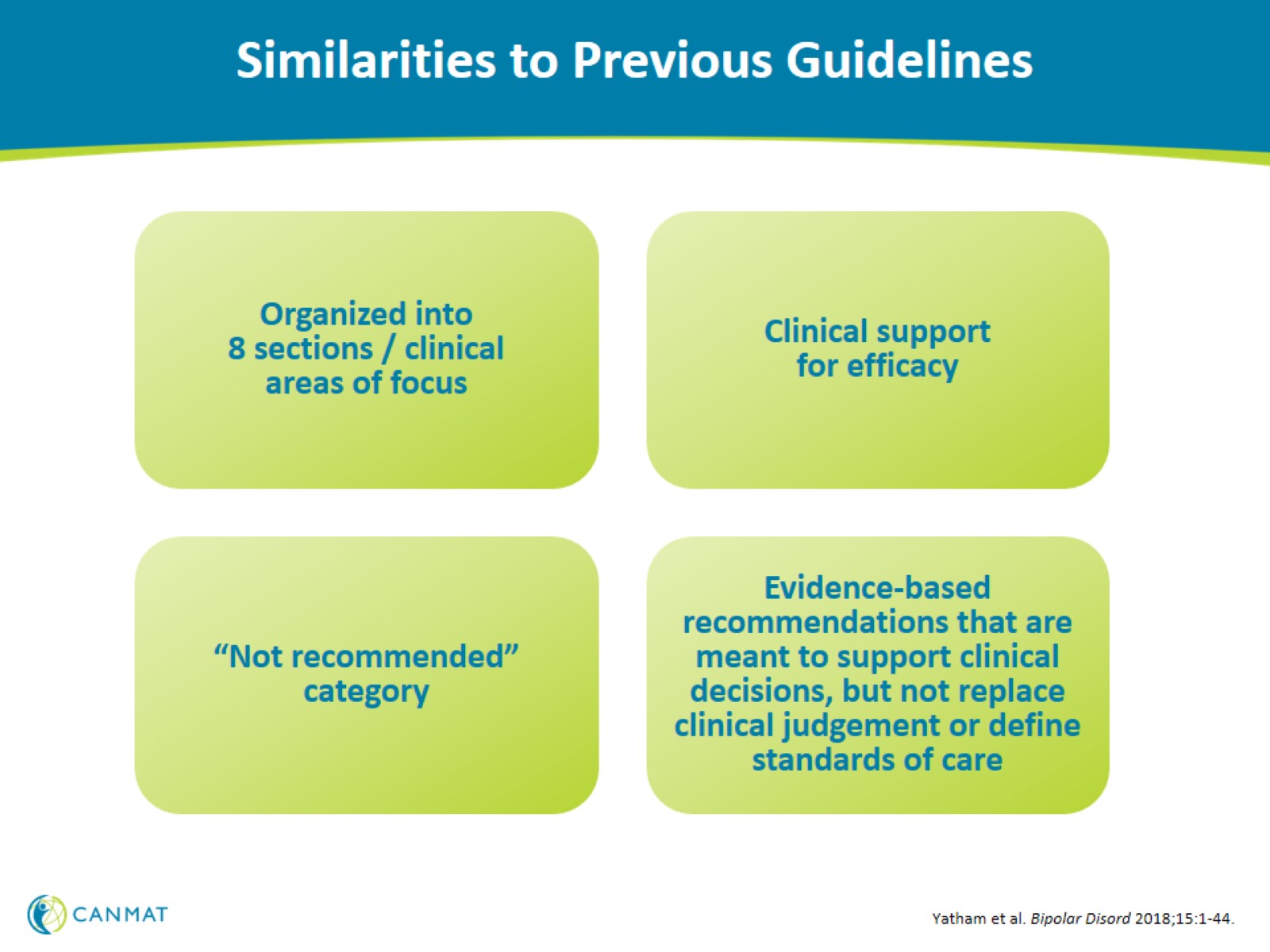 Similarities to Previous Guidelines
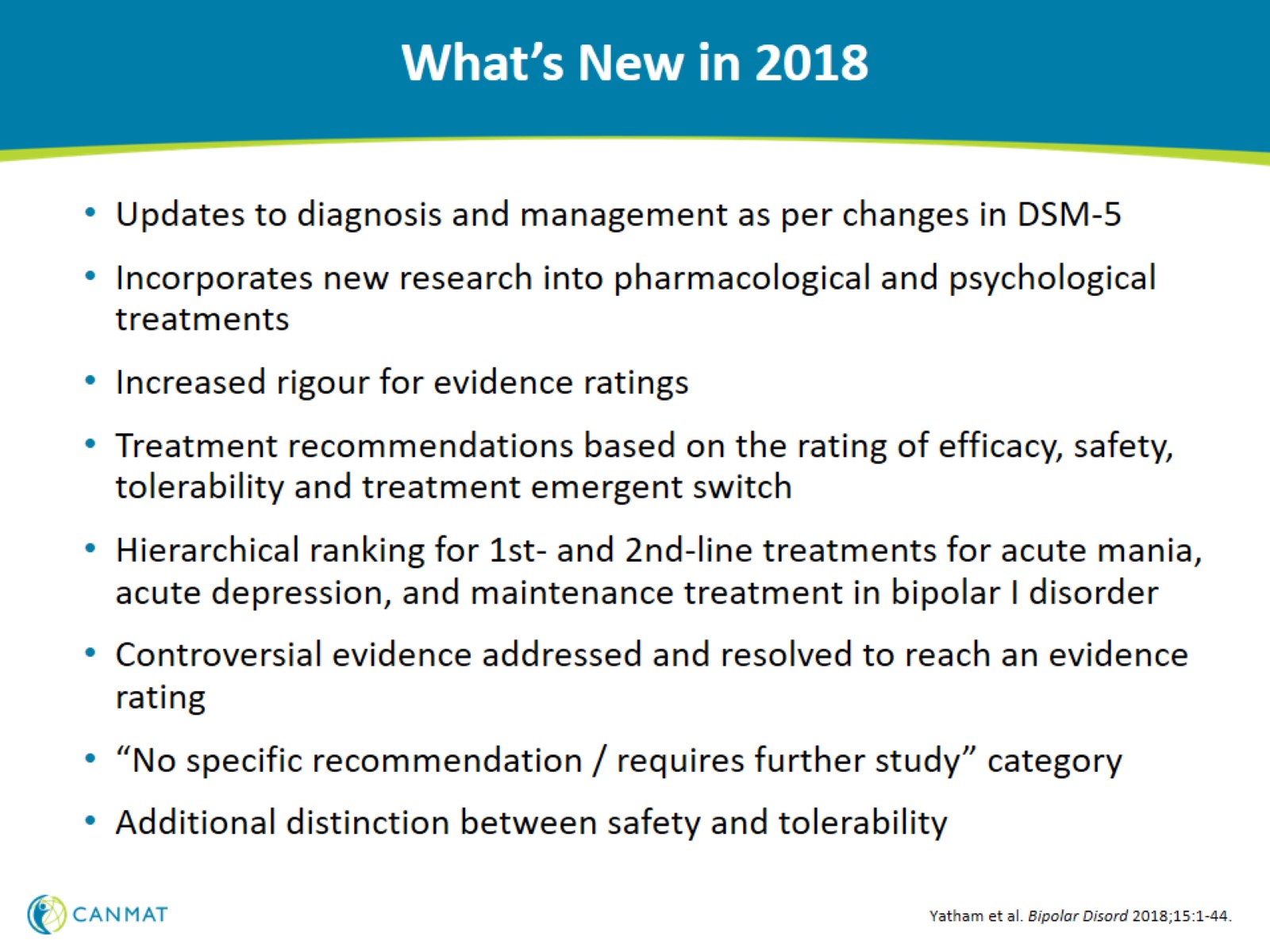 What’s New in 2018
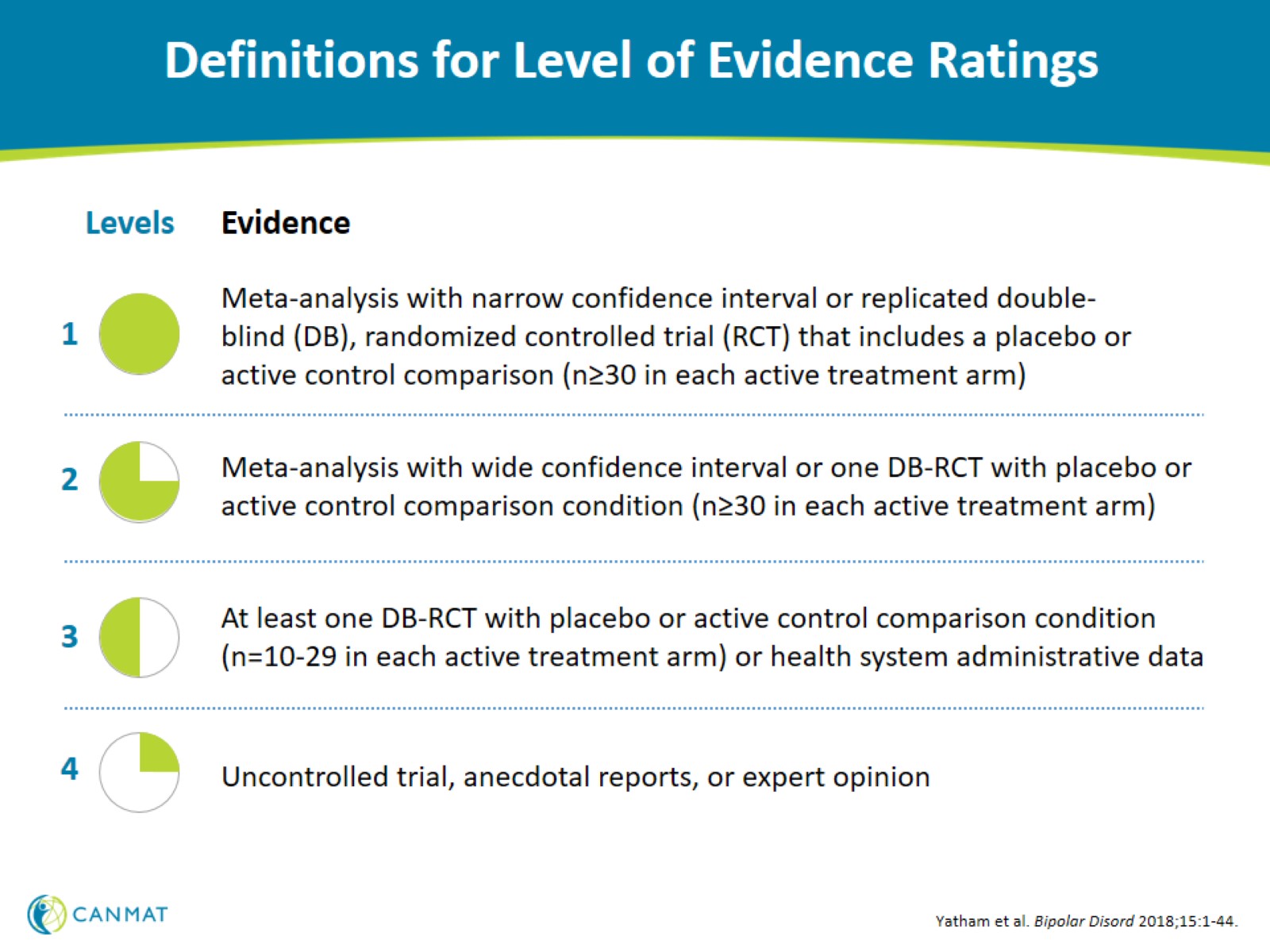 Definitions for Level of Evidence Ratings
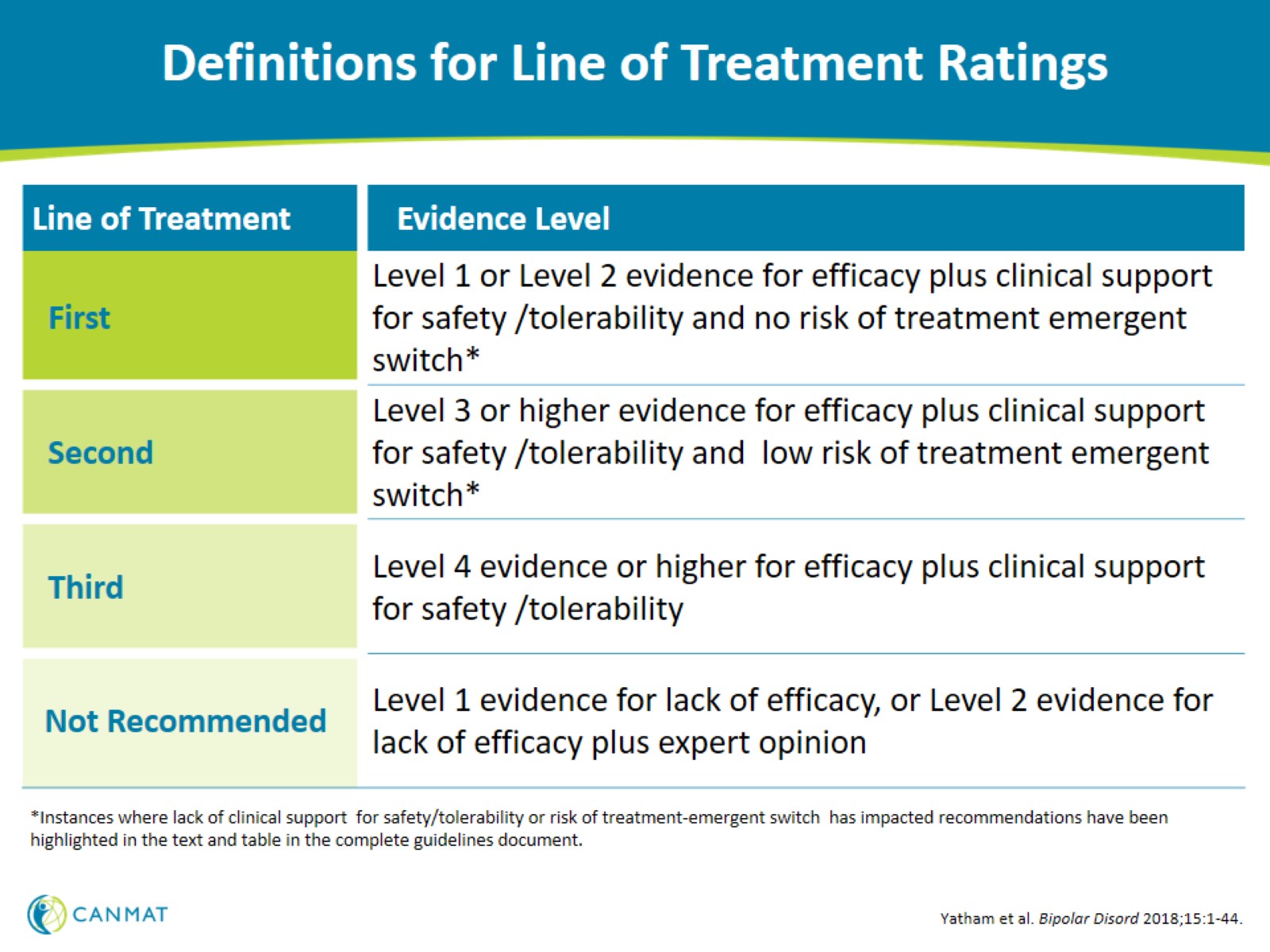 Definitions for Line of Treatment Ratings
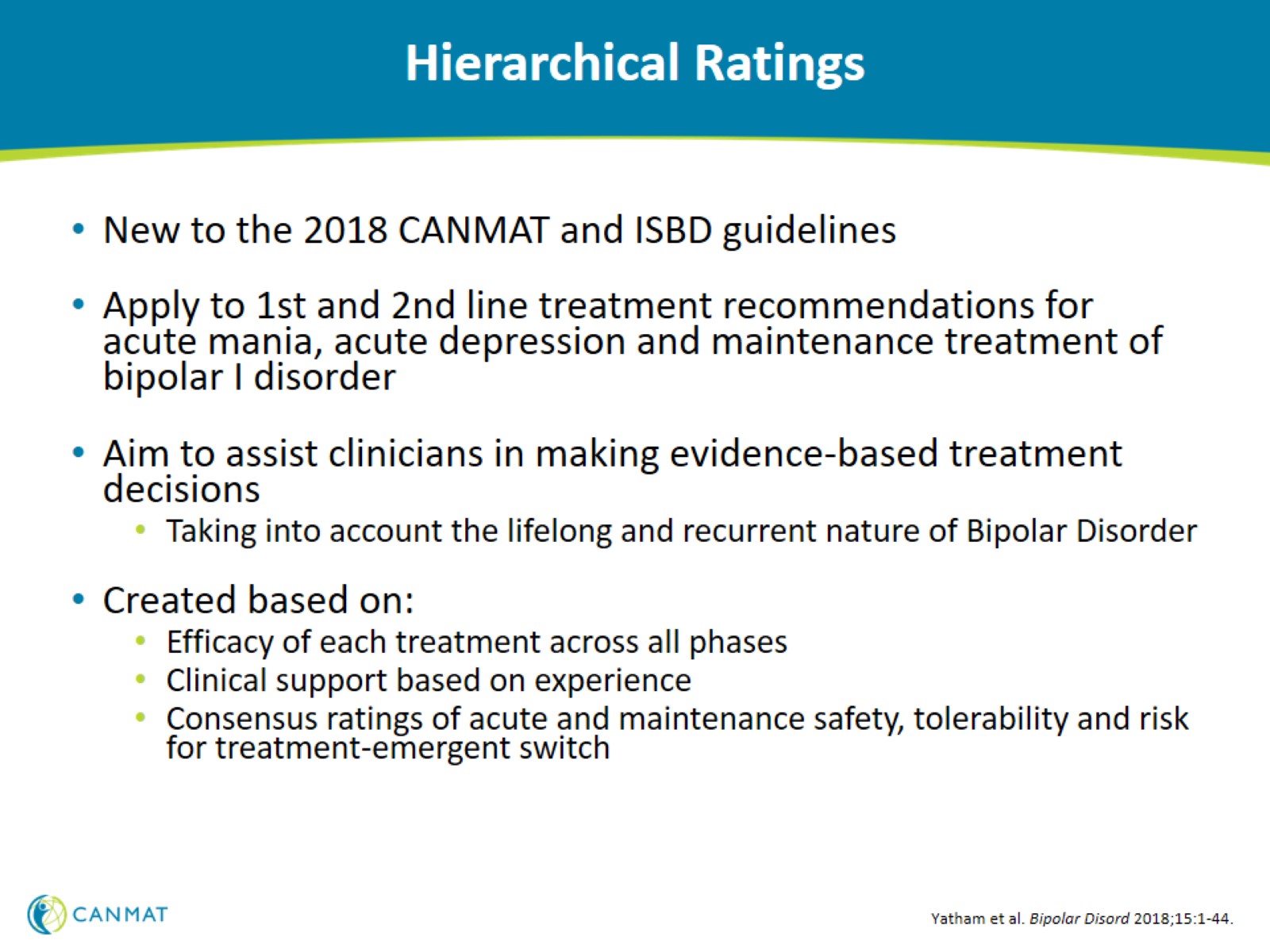 Hierarchical Ratings
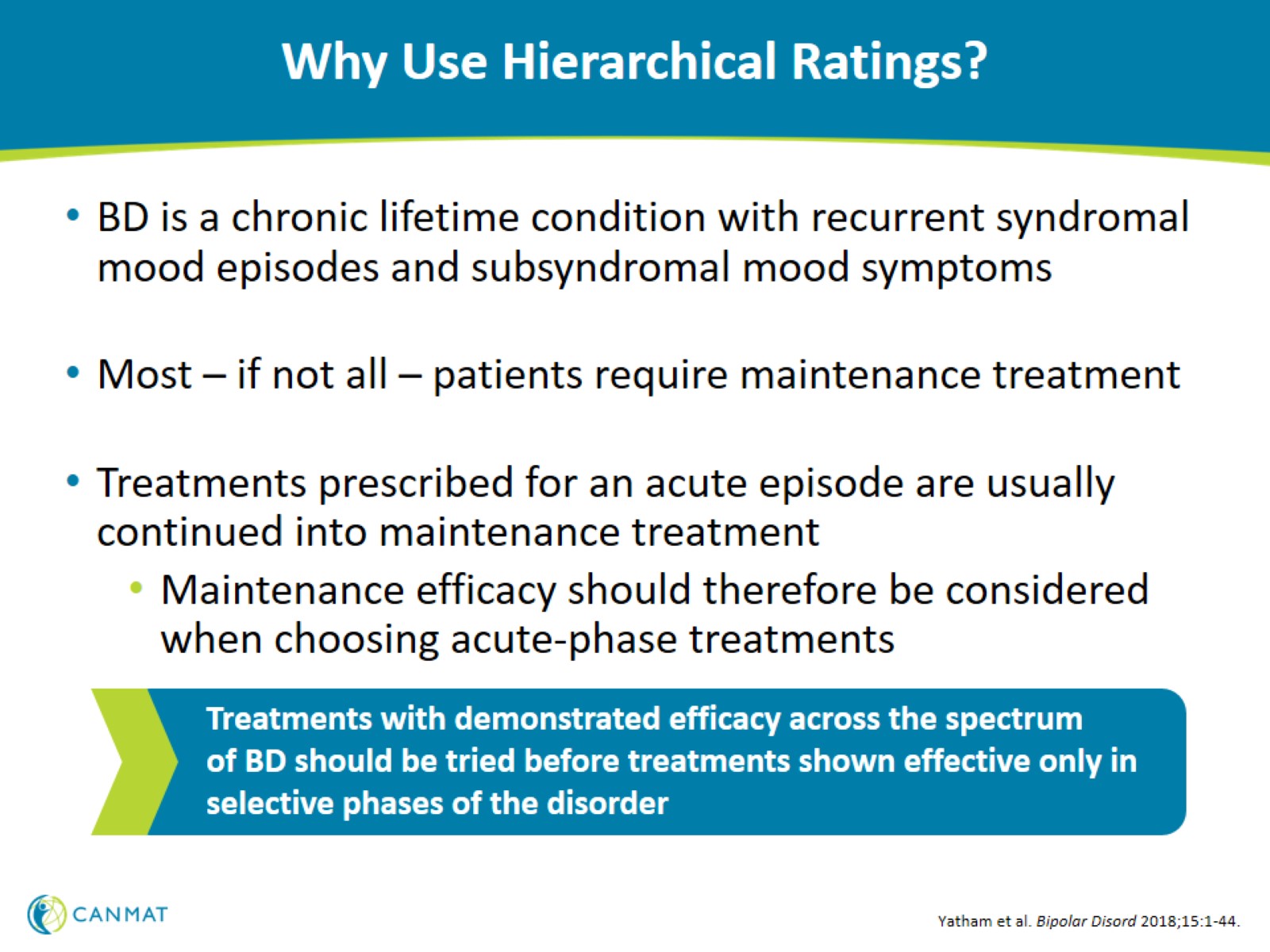 Why Use Hierarchical Ratings?
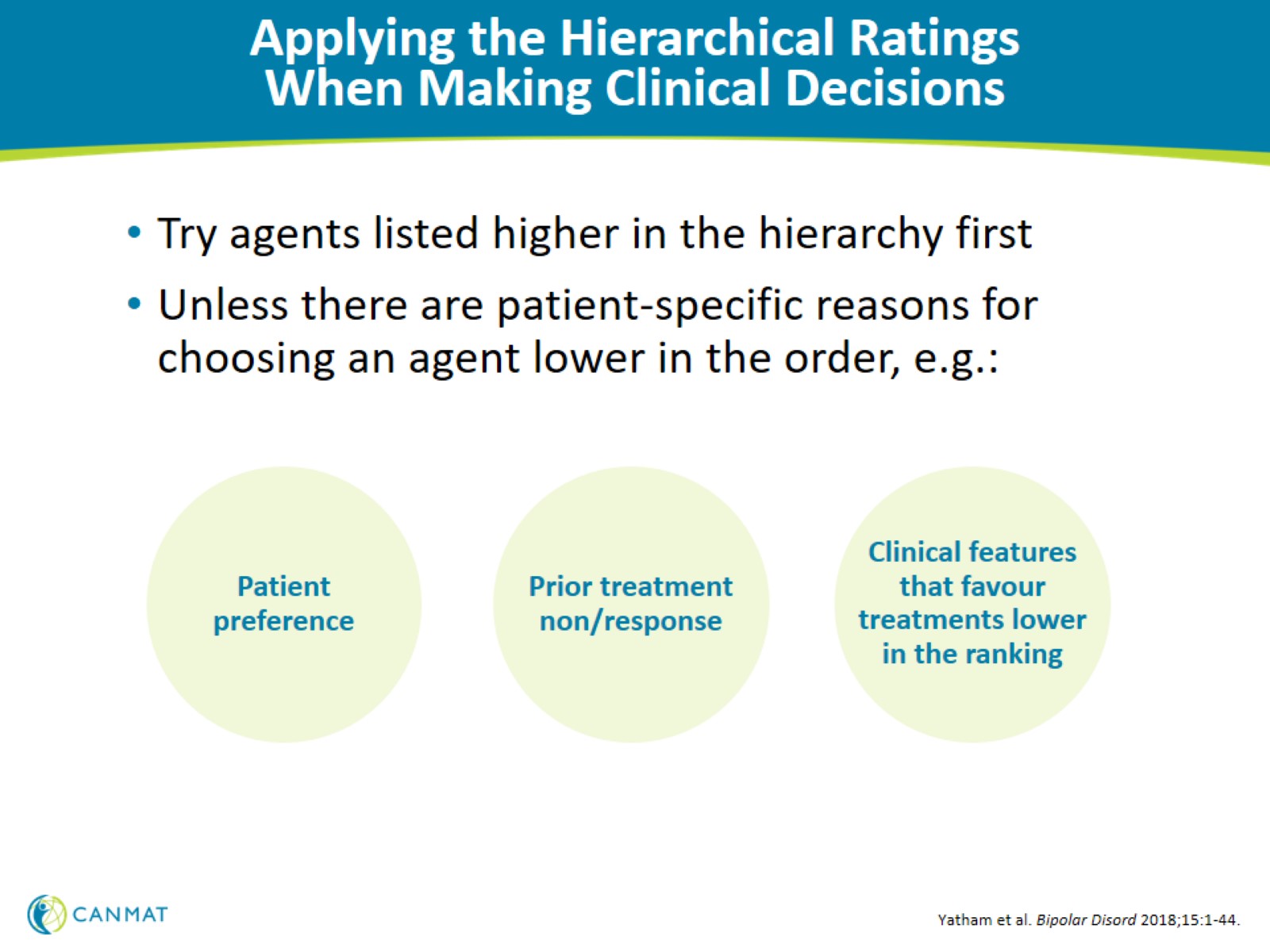 Applying the Hierarchical Ratings When Making Clinical Decisions
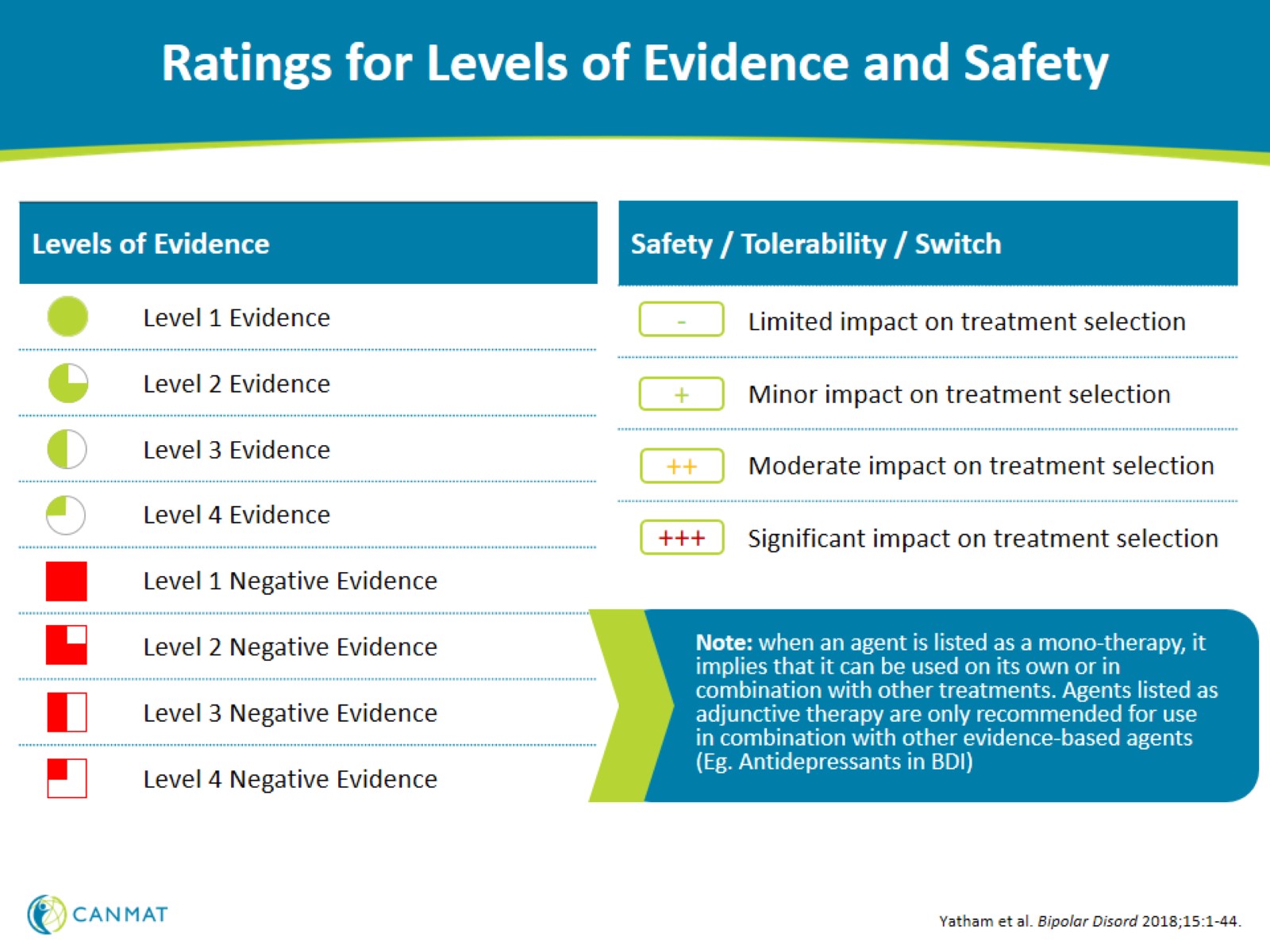 Ratings for Levels of Evidence and Safety
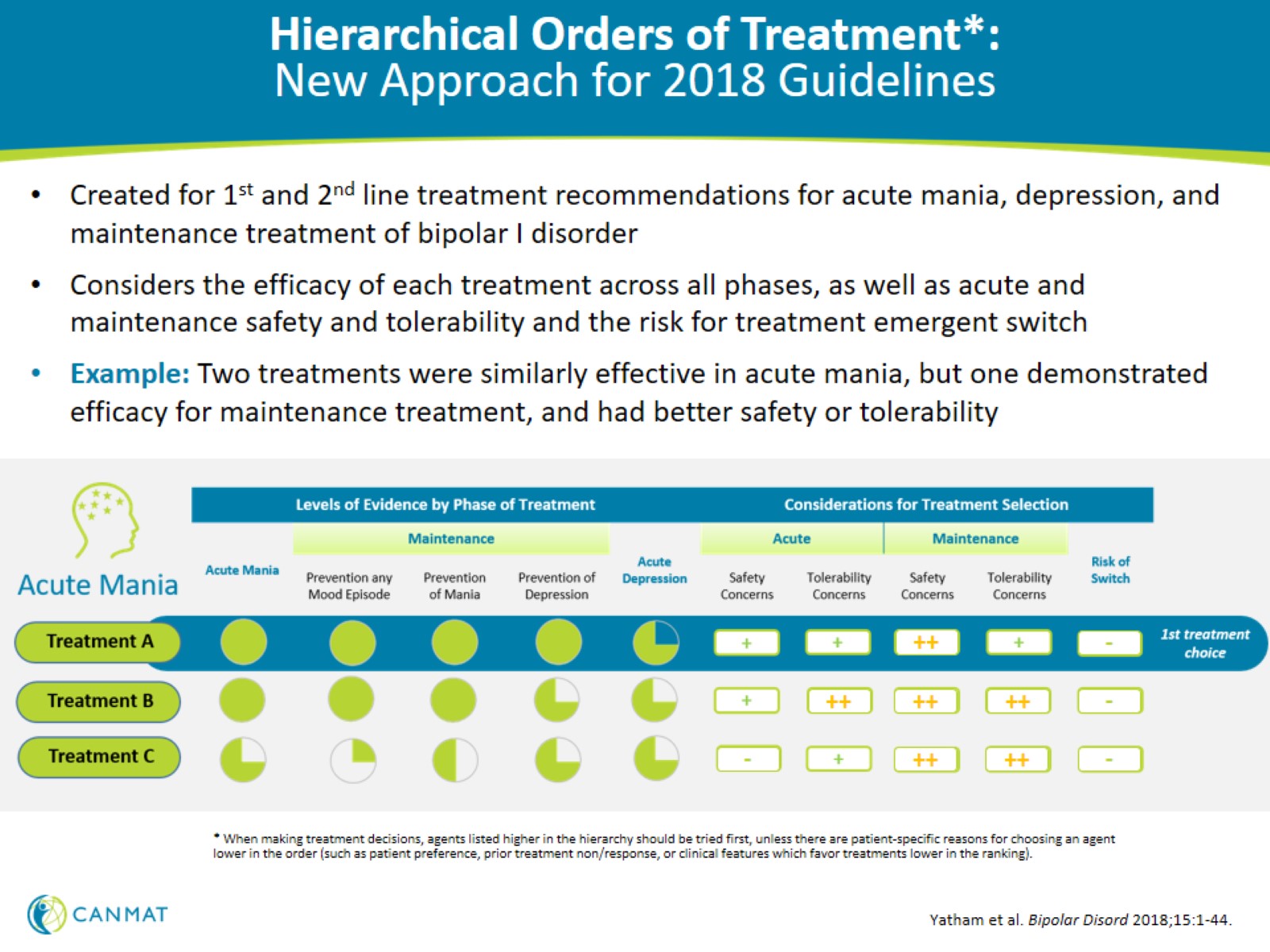 Hierarchical Orders of Treatment*: New Approach for 2018 Guidelines
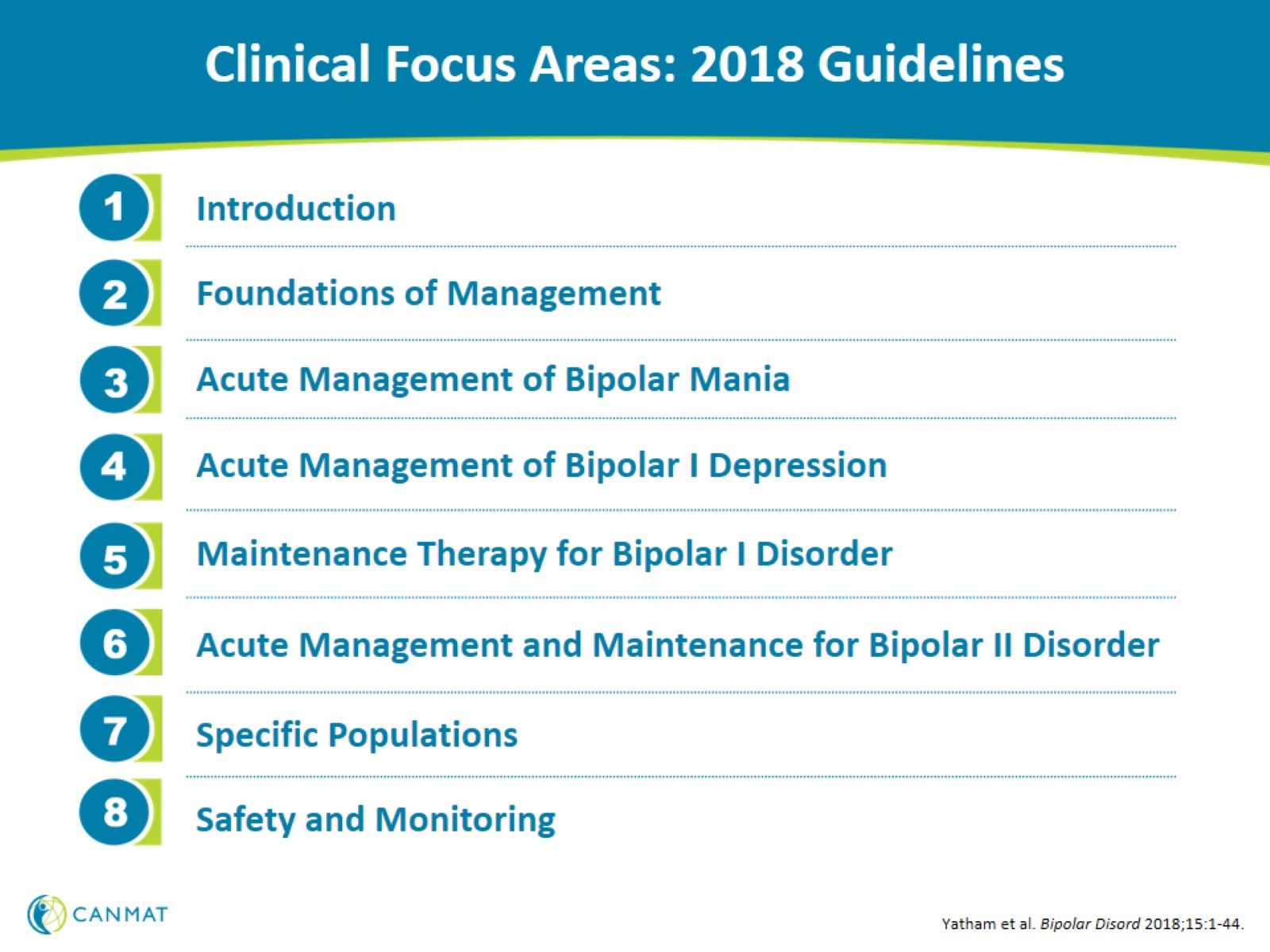 Clinical Focus Areas: 2018 Guidelines
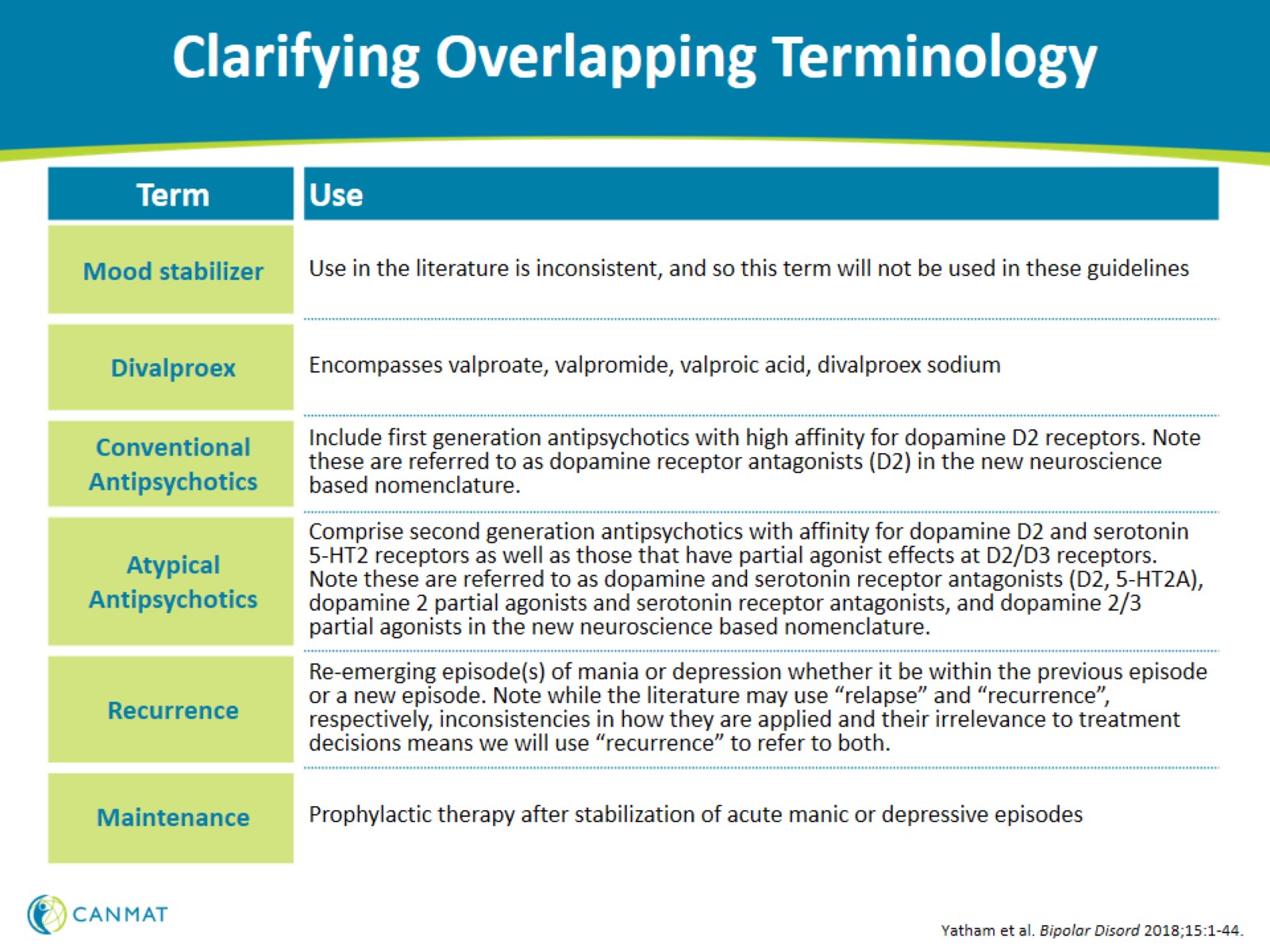 Clarifying Overlapping Terminology
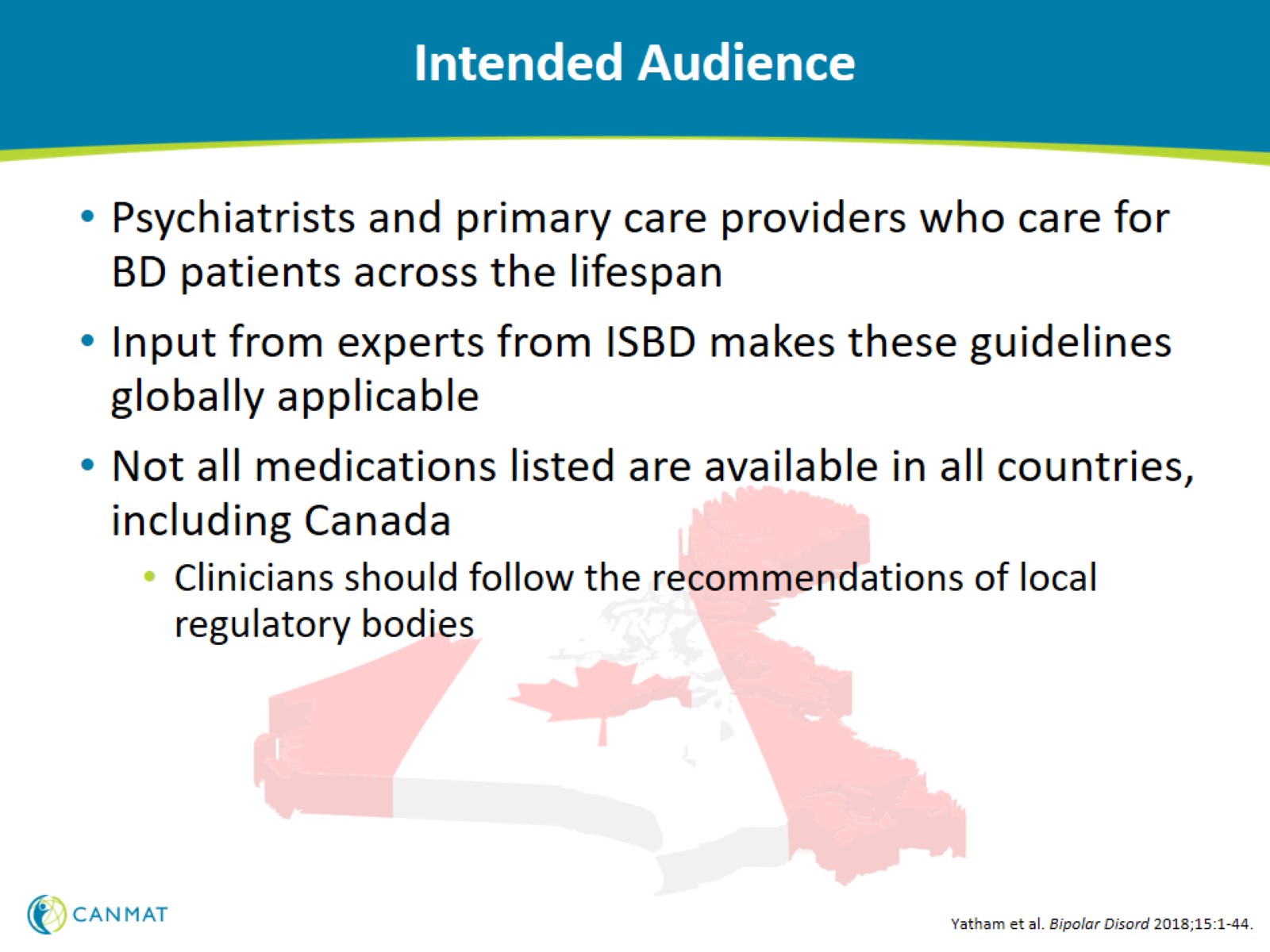 Intended Audience